PROPUESTAS NUEVA LEY DE PESCA AG DEMERSALES
ASOCIACION DE PESCADORES ARTESANALES DEMERSALES DE LA ZONA SUR AUSTRAL 
ABRIL 2024
Comisión de Pesca y Acuicultura
Cámara de Diputados
Asociados
CoopermonttFederación PatagoniaFederación Aguas Azules de CalbucoFederación HualaihueFederación de Estaquilla
ASOCIACION DE PESCADORES ARTESANALES DEMERSALES DE LA ZONA SUR AUSTRAL
XX Federaciones asociadas y    sindicatos de base
2.800 Pescadores Artesanales Asociados
530 embarcaciones pesqueras 
Titulares 70% cuotas de merluza del sur y congrio dorado de la región
Los Merluceros del Sur
Merluza de cola (VALPO - MAG) Agotada    100% IND (AYSEN)
Merluza de tres aletas (41º28,6’ L.S. – MAG) Agotada 100% IND (AYSEN)
Merluza del sur (41º28,6’ L.S. – MAG) Sobreexplotada 60% ART – 40% IND
Reineta (AyP - MAG) Sobreexplotada  Sin Cuota. Solo Arrastre Autorizado En Flota Industrial De Aysen – Artesanales Con Espinel
Congrio dorado norte (41º28,6’ L.S. – 47º00’ L.S.) Sobreexplotada 50%-50% 
Congrio dorado sur (47º00’ L.S. – MAG) Sobreexplotada 50%-50%
Raya 41°28’6 L.S.-MAG Sin calificación
PESQUERIASAUSTRALES
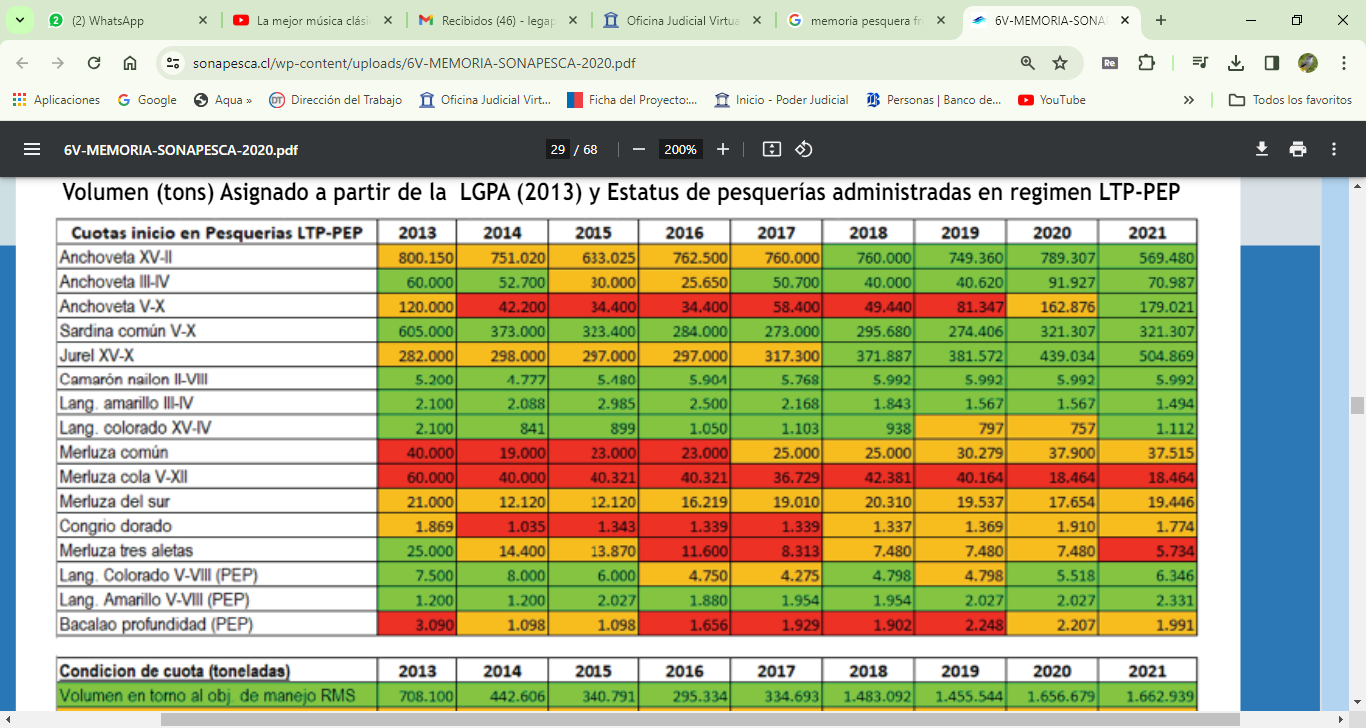 PESCA INDUSTRIAL
PESCA MACROZONAL (X-XI-XII)
COMPRA DE CUOTAS MACROZONAL
POSIBILIDAD DE COMPRAR 100% CUOTA ARTESANAL 
UNICA FLOTA AUTORIZADA CON ARRASTRE EN REINETA EN CHILE
LICENCIAS POR 20 AÑOS
DOMINIO DEL MERCADO AL CONCENTRAR 70% DE LA CUOTA DE MERLUZA AUSTRAL CHILENA
Particularidadesde la PDA
PESCA ARTESANAL
PESCA REGIONALIZADA DIFICULTA ACCESO A CALADEROS
COMPRA DE CUOTAS SIN LIMITE GENERA INCENTIVO A NO TRABAJAR Y GENERA DIVISIONES EN LOS PESCADORES
DEBILIDAD DEL SECTOR EXPORTADOR DE MERLUZA AUSTRAL POR PERDIDA DE MERCADO Y MENOS DISPONIBILIDAD DE CUOTA
REGISTRO CERRADO POR 20 AÑOS, LO QUE HA IMPEDIDO LA RENOVACION DE LA FLOTA.
CADUCIDAD QUE HA AFECTADO A UN TERCIO DE LA FLOTA SIN QUE SUBPESCA ESTABLEZCA VACANTES
DESEQUILIBRIO  
EN LAS REGLAS DEL JUEGO
INDUSTRIAL AYSEN   /  ARTESANALES X-XI-XII
El 90% de las capturas industriales se realiza en la zona norte exterior, que también ha sido identificada como la principal zona de reproducción
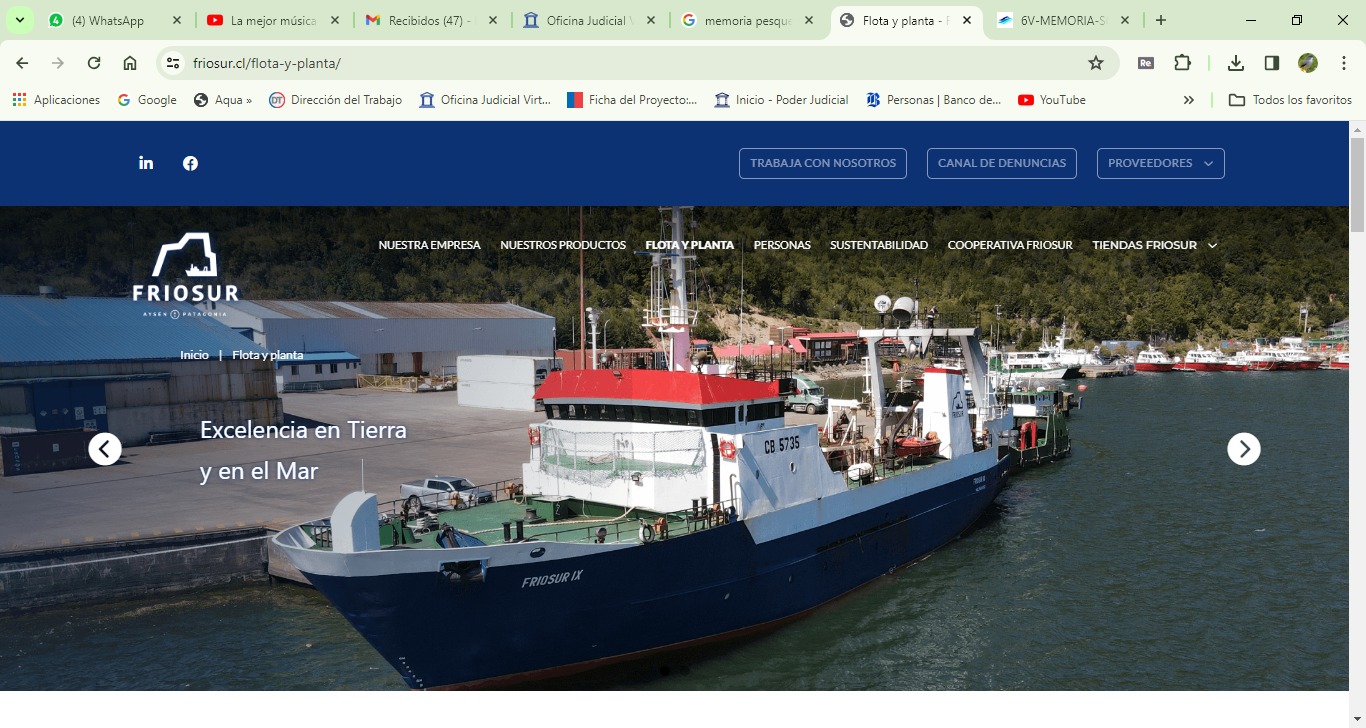 Pesca Industrial sobre merluza austral no es sostenible
PROPONE MANTENER LA VENTA DEL 100% DE LAS CUOTAS ARTESANALES DE MERLUZA AUSTRAL Y CONGRIO DORADO AL SECTOR INDUSTRIAL. Articulo 7° transitorio 

PROPONE MANTENER EL FRACCIONAMIENTO DE MERLUZA AUSTRAL EN 60% - 40% como se estableció con la ley que se buscar derogar.

MANTIENE OBLIGACION DE 3 AÑOS DE RESIDENCIA PARA INSCRIBIRSE EN EL REGISTRO

MANTIENE CADUCIDAD POR NO MANTENER CERTIFICADO DE NAVEGABILIDAD AL DIA

SOLO SE CONSIDERA LA MACROZONA PARA LA OPERACIÓN INDUSTRIAL EN DESMEDRO DE LA PESCA ARTESANAL

SE ELIMINA LA RESERVA DE CUOTA PARA CARNADA, NO CONSIDERANDO LAS NECESIDADES DE LA FLOTA MERLUCERA

MANTIENE LA AUTORIZACION DE ARRASTRE CON MACROZONA PARA SECTOR INDUSTRIAL EN PESQUERIA DE REINETA Y PRHIBIDA EN RESTO DEL PAIS
Proyecto de ley de Pesca
Propuestas del Ejecutivo que consolidan el desequilibrio que existe en las flotas en la PESQUERIA DEMERSAL AUSTRAL
ADMINISTRATIVAS CORTO PLAZO.
ESTABLECER VEDA AMPLIADA AGOSTO – SEPTIEMBRE PARA TODA LA PESQUERIA DEMERSAL AUSTRAL INCLUYENDO LA REINETA PARA FORTALECER EL PROCESO REPRODUCTIVO DE LA MERLUZA AUSTRAL Y SU ALIMENTO PRINCIPAL: LA MERLUZA DE COLA.

APROBAR PROGRAMA DE RECUPERACION DE LAS PESQUERIAS DEMERSALES QUE ES OBLIGATORIO EN PESQUERIAS SOBREEXPLOTADAS Y AGOTADAS. Art 9A,   

ESTABLECER VEDA EXTRACTIVA POR 2 AÑOS RENOVABLES EN PESQUERIAS AGOTADAS: MERLUZA DE TRES ALETAS Y MERLUZA DE COLA, conforme art. 3° letra a)
Propuestas de Corto Plazo
En materia de venta de cuotas
LIMITAR LA VENTA DE CUOTAS A UN 25% CUANDO IMPLICA CAMBIO DEL ARTE DE PESCA: 
EJ. CUOTA ARTESANAL AUTORIZADA CON ESPINEL ES VENDIDA A FLOTA INDUSTRIAL PARA CAPTURARLA CON ARRASTRE
REGLA GENERAL: LIMITE DEL 50% CUANDO SE UTILIZARAN ARTES O APAREJOS DE PESCA SIMILARES. 
EJ. CESION DE CUOTAS PELAGICOS QUE CONSIDERAN USO DE CERCO AMBAS FLOTAS
IMPLEMENTAR LIMITE A VENTA DE CUOTAS  DE MANERA PROGRESIVA EN UN PLAZO DE 5 AÑOS HASTA LLEGAR AL 25% PARA VENTA DE CUOTA DE ESPINEL PARA SER CAPTURADA CON ARRASTRE.
Cesiones de Cuotas
EN MATERIA DE FRACCIONAMIENTO
MERLUZA AUSTRAL.    SOLICITAMOS QUE EL 50% DE LA INDUSTRIA NO SE LICITE Y SE DESTINE A AUMENTAR EL FRACCIONAMIENTO PARA EL SECTOR ARTESANAL, ALCANZANDO EL 80% DE LA CUOTA PARA EL SECTOR ARTESANAL Y EL 20% PARA EL SECTOR INDUSTRIAL

CONGRIO DORADO. SOLICITAMOS QUE EL 50% DE LA INDUSTRIA NO SE LICITE Y SE DESTINE A AUMENTAR EL FRACCIONAMIENTO PARA EL SECTOR ARTESANAL, ALCANZANDO EL 80% DE LA CUOTA PARA EL SECTOR ARTESANAL Y EL 20% PARA EL SECTOR INDUSTRIAL

MERLUZA DE TRES ALETAS Y MERLUZA DE COLA PROPONEMOS VEDA EXTRACTIVA POR DOS AÑOS, RENOVABLES, COMFORME ART. 3°, DADO QUE SE ENCUENTRAN PERMANENTEMENTE EN ESTADO DE AGOTADAS .  CUANDO SE RECUPEREN DEBERIA FRACCIONARSE 70% IND Y 30% ART ASIMILANDO LAS REGLAS PARA PESQUERIAS INCIPIENTES.

SE ESTABLEZCA LA MACROZONA AUSTRAL PARA LA REINETA PARA LA FLOTA X, XI y XII QUE CONTRIBUYA A  EQUILIBRAR LAS CONDICIONES DE OPERACIÓN DE FLOTA ARTESANAL E INDUSTRIAL
FRACCIONAMIENTO
APERTURA DE REGISTRO ARTESANAL EN LAS REGIONES DE MAGALLANES, AYSEN Y LOS LAGOS PARA PESQUERIA DE MERLUZA AUSTRAL, CONSIDERANDO COMO LIMITE EL NUMERO DE VACANTES QUE SE HAN GENERADO EN LOS 20 AÑOS DE CIERRE DEL REGISTRO Y DE APLICACIÓN DE CADUCIDADES

IGUALDAD EN EL TRATAMIENTO DE LA MACROZONA CON FLOTA INDUSTRIAL EN LA PESQUERIA DEMERSAL AUSTRAL

CAMBIO EN EL FRACCIONAMIENTO SE SUSTENTA EN LA DECISION DE PROTEGER E IMPULSAR A UNA FLOTA ARTESANAL QUE DA VIDA A NUMEROSAS COMUNIDADS DE PESCADORES DE LAS REGIONES AUSTRALES, LOS UNICOS QUE CAPTURAN MERLUZA AUSTRAL CON ANZUELOS Y QUE REQUIERE REEQUILIBRAR LA SITUACIÓN ACTUAL DE PREDOMINIO DE LA INDUSTRIA
Medidas Adicionales al fraccionamiento
CUOTAS PARA CONSUMO HUMANO
SE RESERVA PARA CONSUMO HUMANO HASTA UN 4% PREVIO AL FRACCIONAMIENTO ENTRE ART E IND EN TODAS LAS PESQUERIAS
CUOTA PARA CONSUMO HUMANO
PROPUESTA
SOLO EN PESQUERIAS AUTORIZADAS PARA REDUCCION COMO SON PELAGICOS PEQUEÑOS SE JUSTIFICA LA CUOTA PARA CONSUMO HUMANO.
NO SE JUSTIFICA EN PESQ DEMERSALES QUE SON 100% CONSUMO HUMANO
RESERVA DE CUOTA PARA CARNADA
HOY EXISTE RESERVA DE CUOTA PARA CARNADA QUE DEBE SER LICITADA. NO SE HA APLICADO A LA FECHA
LOS MERLUCEROS SE PROVEEN DE ARMADORES PELAGICOS CON CUOTAS DE CAPTURA BAJO RAE
PROYECTO DE LEY ELIMINA LA RESERVA DE CUOTA PARA CARNADA
RESERVA DE CUOTA PARA CARNADA
PROPUESTA
INCORPORAR AL PROYECTO DE LEY LA RESERVA DE CUOTA PARA CARNADA
QUE ESTA CUOTA QUEDE SEPARADA DE LA CUOTA DESTINADA A HARINA O A CONSUMO HUMANO
SE AUTORICE SE CAPTURE POR ARMADORES ARTESANALES INSCRITOS EN EL RECURSO BAJO ALGUNA MODALIDAD QUE ASEGURE SU DESTINO DE CARNADA
PUEDAN PARTICIPAR EMBARCACIONES INSCRITAS EN EL REGISTRO AUNQUE NO TENGAN INSCRITA LA PESQUERIA PARA EL SOLO EFECTO DE CAPTURAR LA CUOTA PARA CARNADA
PESCA DE SUBSISTENCIA
Se exime de sanciones a pescadores de subsistencia. ART 146
No se exige inscripción en registro artesanal. ART 147
Se da tratamiento de pesca de subsistencia a la pesca de jurel con línea de mano que es una reivindicación de los pescadores artesanales incorporada en la ley de pesca actual. ART 148
Reconoce como Pesca de subsistencia la realizada por pueblos originarios, lo que justifica que pesquen sin inscribirse en el Registro Artesanal.
ELIMINACION PESCA DE SUBSISTENCIA
Propuesta
Eliminar el concepto de pesca de subsistencia.
Mantener sin excepciones la obligación de inscripción en el registro artesanal
Establecer un sistema de incentivos a la declaración del segmento de pescadores de menor tamaño o de baja productividad.
Establecer criterio de oportunidad para que pescadores que realizan actividades de bajo impacto no sean objeto de fiscalización y denuncia 
Mantener disposición de pesca de jurel con línea de mano pero no asociada a pesca de subsistencia sino que a la pesca artesanal
Establecer medidas para lograr un mercado nacional formal y con trazabilidad que apoye la comercialización de la pesca artesanal
SUSTITUCION DE NAVES Y CADUCIDAD PARCIAL
ART. 158 Exige que la lancha a sustituir haya operado los últimos 12 meses (normalmente se sustituye una nave antigua, en mal estado, por una nueva )
Limita el paso a la nueva nave solo de las especies que se hubieren declarado en los últimos 12 meses
RECHAZO A CADUCIDAD PARCIAL EN SUSTITUCIONES DE NAVES
propuesta
MANTENER LA SITUACION ACTUAL EN QUE LA SUSTITUCION EXIGE TENER LA EMBARCACION CON INSCRIPCION VIGENTE, TRASPASANDOSE TODAS LAS PESQUERIAS CERRADAS, CON O SIN DESEMBARQUE PREVIO
Contrato a la parte
Se especifican los gastos que podrán ser descontados por el armador y cuales no. Art. 142 
Se establecen contenidos mínimos del contrato.art 143
Se regula el reparto de utilidades y se establece un piso de dos quintos para la tripulación
FIJACION DE PORCENTAJE DE DISTRIBUCION EN CONTRATO A LA PARTE
Propuesta
La regulación del piso para el reparto de utilidades no se condice con los contratos a la parte del sector merlucero y bentónico y muestra que las propuestas están desarrolladas solo para los artesanales pelágicos, tanto en fraccionamiento como en esta materia.

No establecer pisos a la distribución porque es propio de la negociación entre los pescadores y porque cada flota tiene acuerdos distintos.
COMITES DE MANEJO
Disminuye la representación de la pesca artesanal de 7 a 6 representantes 
Se integra un representante de actividades conexas
Presidencia sigue en la Subsecretaria de Pesca
Quorum para sesionar es mayoría integrantes en ejercicio. No hay opción de segunda citación
POTENCIAR COMITES DE MANEJO
pROPUESTA
Mantener Representación De Pesca Artesanal De 7 personas  
Otorgar iniciativa para convocar a reuniones a  representantes sector privado
Presidencia podría ser compartida con privados un copresidente que permita a los  pescadores  un mayor involucramiento en el manejo de las pesquerías
Reunión Consultivas Entre Comité De Manejo Y Comités Científicos. Art 208
Apoyar la participación de los representantes de la pesca artesanal con costeos de gastos y horas dedicadas, de la misma manera como se establece una dieta para representantes de comité científico y Comité de Pares de 5 UTM por reunión, art. 229 y 235.
Caducidades
Se mantiene caducidad por no tener certificado de navegabilidad al día
Se incorpora la perdida de habitualidad como causal de caducidad
Se elimina caducidad por no mantener requisitos de inscripción, lo que es un gran avance. ej, no renovaba matricula de pescador por edad o por salud, hace caducar categoria de pescador propiamente tal y trae como consecuencia la caducidad de la inscripción como armador,  lo que no se justifica
CADUCIDADES
Propuesta
Transformar la causal de caducidad de no tener certificado de navegabilidad al día en una causal de no operación y de bloqueo en el sistema de declaración.
Establecer una causal única por no operar por mas de cinco años que resulta mucho mas clara que incluir una formula con la habitualidad
CONSEJOS MACROZONALES DE PESCA
Se crean 3 grandes macrozonas pesqueras y se establece una integración ad-hoc para cada macrozona con integración mayoritaria de industriales.
Su objeto es hacer efectiva participación sector pesquero en novel macrozonal en materias de pesca industrial
No se considera que la pesca artesanal también tiene intereses y actividad en nivel macrozonal que requieren ese mismo espacio en igualdad de condiciones
Por otro lado, este espacio macrozonal esta asegurado en los comités de manejo de las pesquerías, por lo que esta nueva figura viene a debilitar  los comités de manejo. Ej duplica la  función de opinar sobre líneas estrategias de investigación.
Se le asigna un rol especifico EN EL ARTICULO 7° TRANSITORIO QUE PRORROGA POR 10 AÑOS LA VEENTA  DEL 100% DE LAS CUOTAS  DE MERLUZA AUSTRAL Y CONGRIO DORADO, Y LUEGO LO SOMETE A VOTACION DEL CONSEJO MACROZONAL PARA RENOVAR POR 3 AÑOS SUCESIVAMENTE.
CONSEJO MACROZONALES DE PESCA
Propuestas
Evaluar la necesidad de crear esta institución que se superpone al rol de los comités de manejo de pesquería que son macrozonales.
 Si se mantiene debe equilibrarse la representación de la pesca artesanal y debe incorporarse al objetivo : hacer efectiva la participación en el nivel macrozonal a la pesca artesanal.
Eliminar el articulo 7° transitorio y la facultad de renovación de la venta del 100% de las cuotas artesanales de merluza austral y congrio dorado
POSICIONADOR SATELITAL
Se hace obligatorio el uso de GPS a todas las embarcaciones artesanales de eslora = o mayor a 12 metros
Hoy es de = o mayor a 15 metros y de 12 metros si utilizan  cerco
INCORPORACION DE NUEVA FLOTA AL USO DE POSICIONADOR SATELITAL
Propuesta
Mantener la obligatoriedad en las embarcaciones de 15 metros.
Fraccionamiento en nuevas pesquerias
Art.239 se mantiene la participación del Consejo Nacional de Pesca en la determinación del fraccionamiento
Procedimiento para nuevos fraccionamientos
PROPUESTA
El fraccionamiento de las cuotas de pesca es una función eminentemente pública que debe realizar el Estado, aplicando los principios establecidos en la ley
El comité de manejo respectivo debiera ser consultivo en esta materia
Modalidad de asignación de aumentos de cuota por cambios en fraccionamiento
Articulo 27 transitorio. Establece que todo aumento de la fracción artesanal por efecto del nuevo fraccionamiento de esta ley, debe ser asignado via RAE en el plazo de un año.
Las pesquerías artesanales del norte donde se aumentaría la cuota hoy se administran con cuota global y sin RAE
Aumentos cuota artesanal por nuevos fraccionamientos
PROPUESTA
Que, los aumentos de cuota se distribuyan de acuerdo al régimen de administración que cada pesquería tenga a la fecha.
Programa incentivo cotizaciones
Bonifica las cotizaciones de afp, Fonasa y accidentes del trabajo
Se requiere tener habitualidad 
Se excluye a armadores de embarcaciones de mas de 9 metros de eslora
Se forma con los ingresos de licitaciones de cuotas 
Se genera un Fondo que
Programa Incentivo a las cotizaciones
observación
No es una plataforma social
Es valorable como iniciativa de incentivo a la formalización de los pescadores s
La habitualidad puede ser una barrera de entrada importante para el segmento que se pretende beneficiar
Programa de incentivo al reemplazo.
NUEVOS PESCADORES AL REGISTRO
Proponemos la conformación de un fondo para la adquisición de inscripciones de armadores artesanales que están dejando la actividad por parte de pescadores artesanales activos.
El requisito del armador reemplazado es que tenga mas de 65 años y su embarcación sea inferiores a los 12 metros de eslora, excluye cerco
Requisito del armador reemplazante: ser pescador propiamente tal con HABITUALIDAD
Es una medida compensatoria de equidad intergeneracional por los efectos de la administración basada en cuotas en pesquerías de pequeña escala. 
Este mecanismo también podría utilizarse para abrir vacantes en pesquerías cerradas, dando la opción a los pescadores que reúnen la habitualidad a optar por el subsidio para la adquisición de la nave
Programa de Incentivo al reemplazo flota de menor tamaño
Articulo 141. Se establece una excepción a la habitualidad para los presidentes de federaciones y Confederaciones que no tiene justificación a la luz de los propios incumbentes.

Si debiera incorporarse una norma que permita que pescadores no activos puedan ser representantes en las instancias de participación como el Consejo Nacional de Pesca,  Comités de manejo, Consejos Macrozonales  y Consejos Regionales.
ELIMINAR EXCEPCION HABITUALIDAD  PARA DIRIGENTES